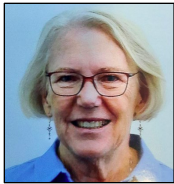 Margaret Shifflett
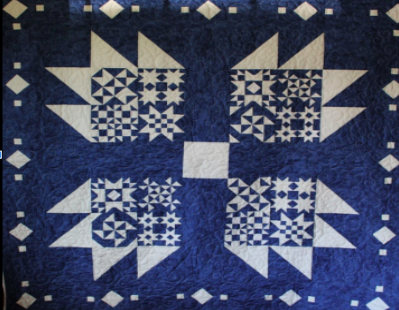 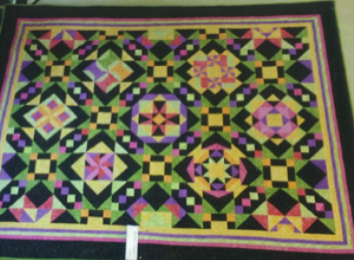 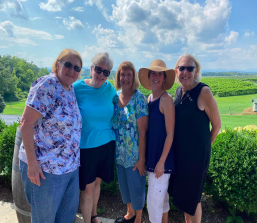 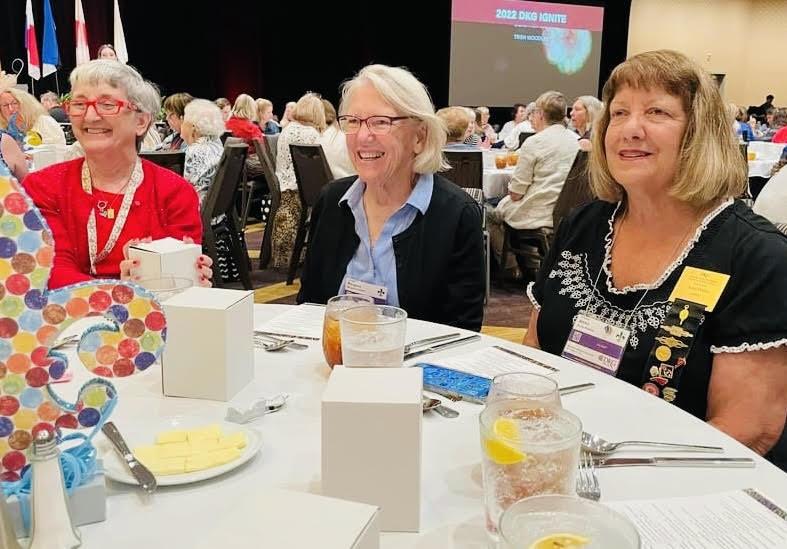 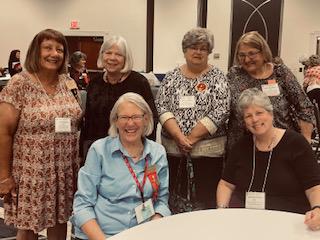 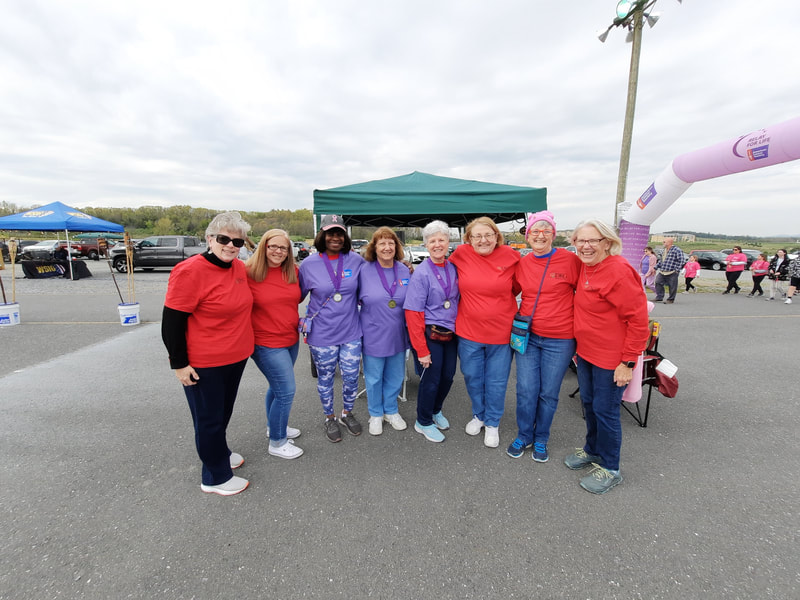 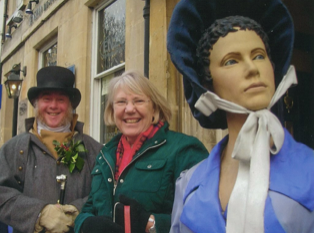 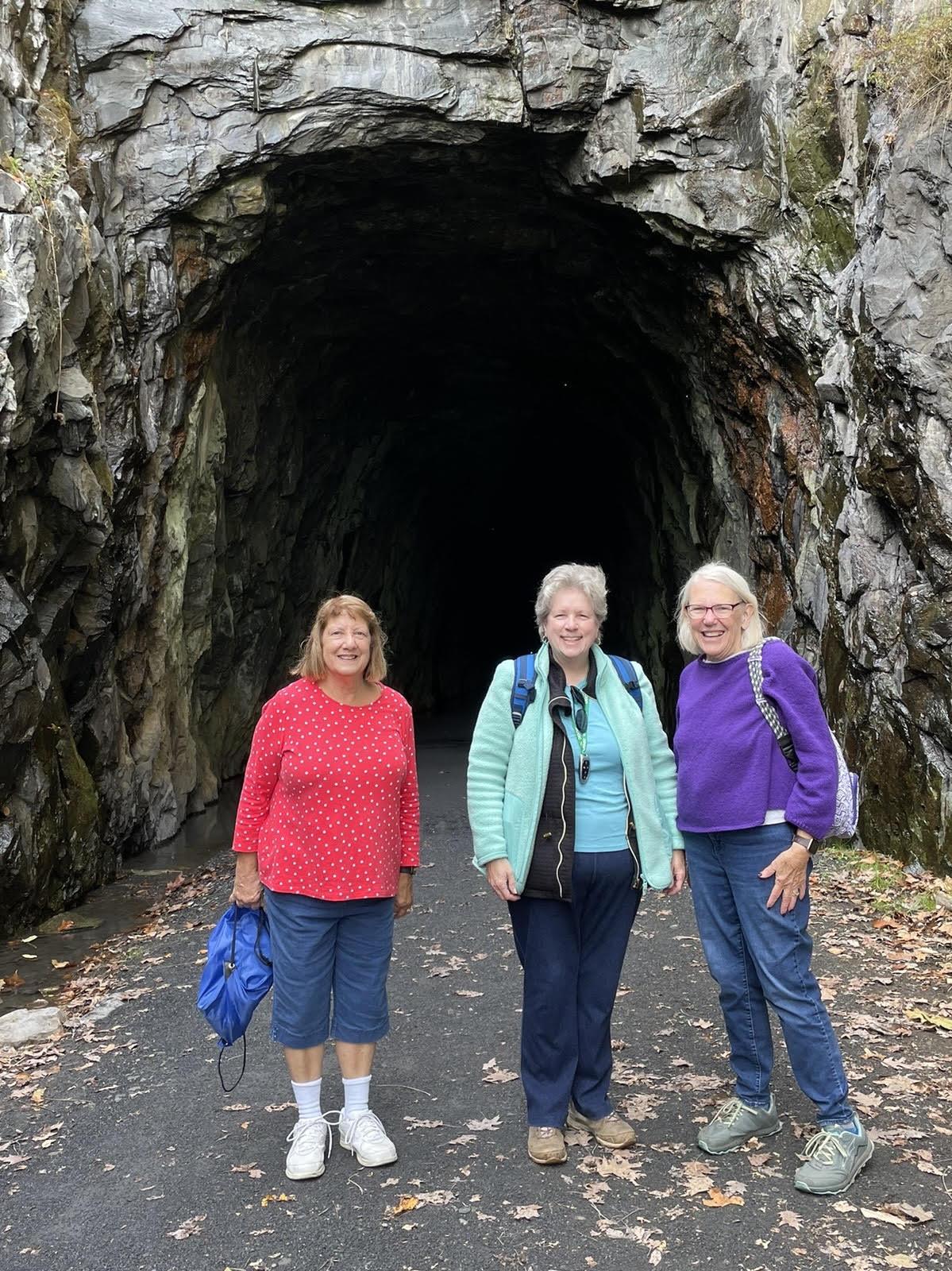 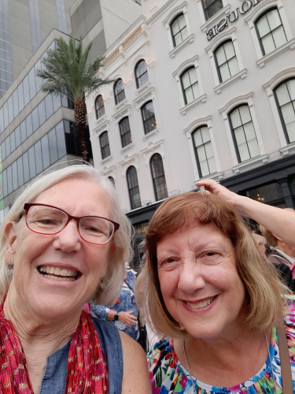 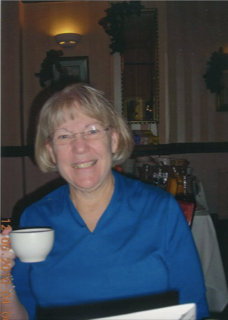 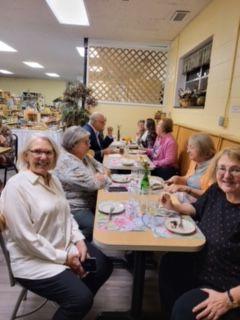 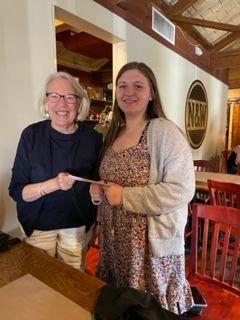 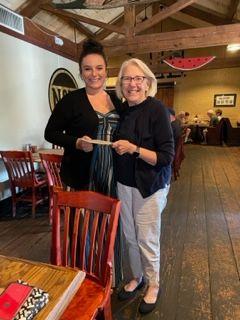 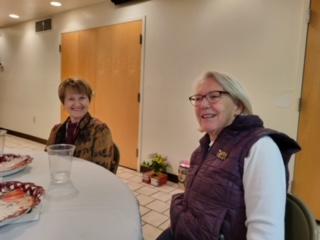 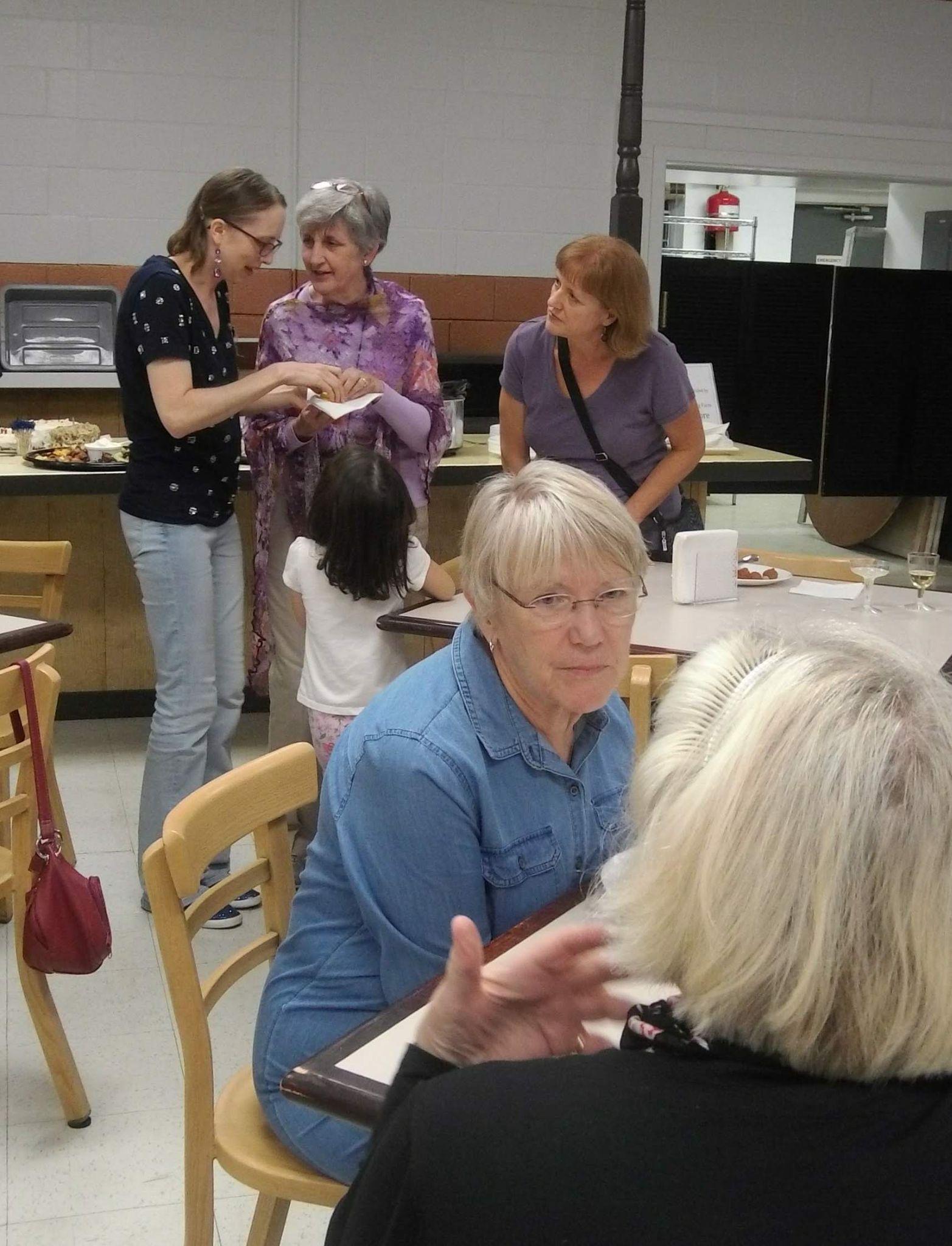 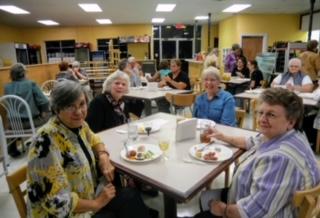 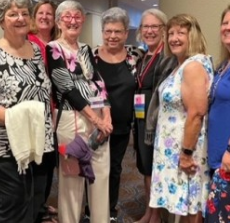 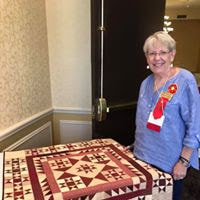 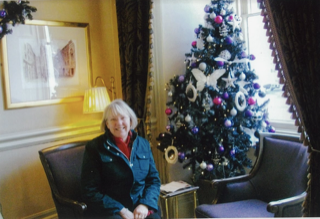 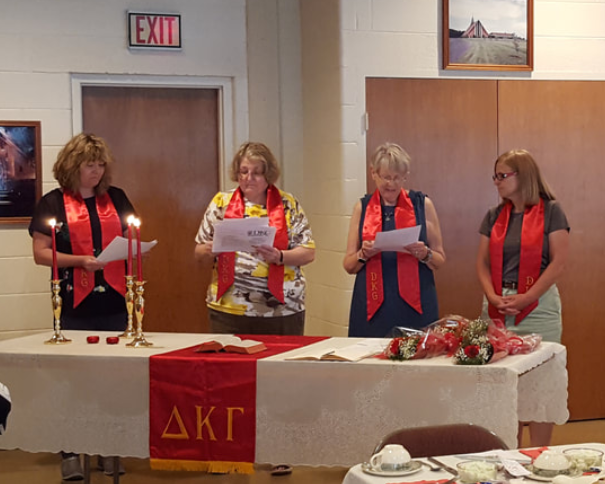 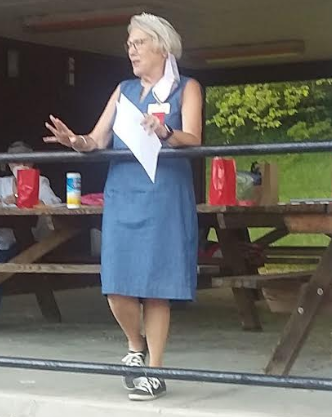 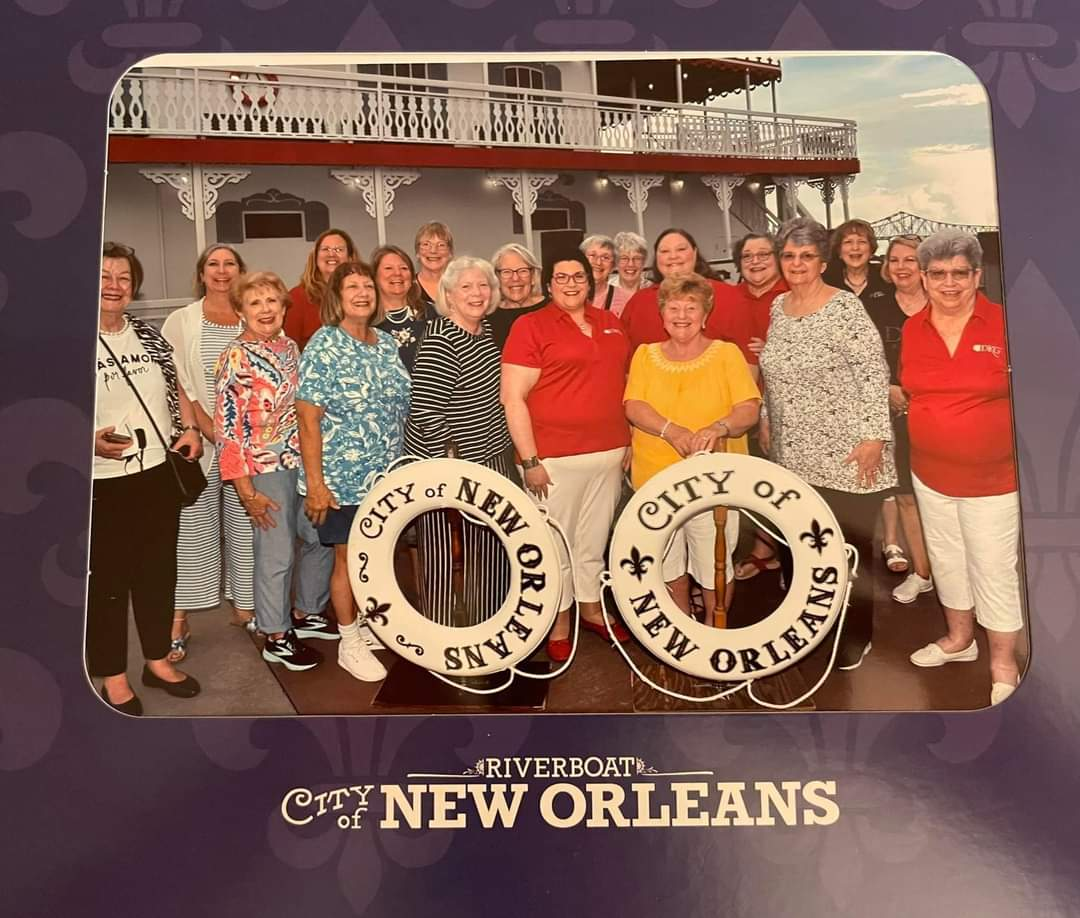 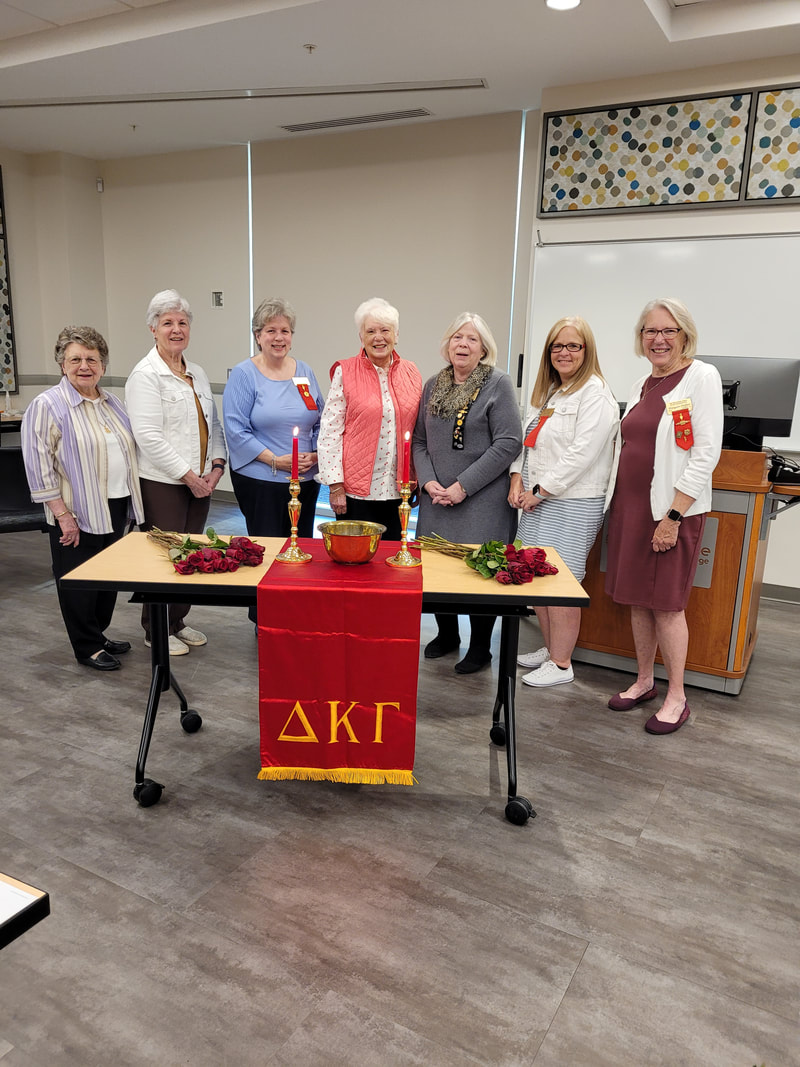 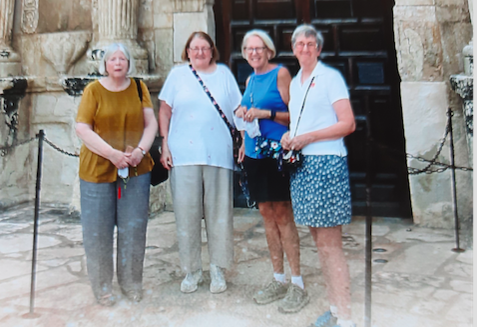 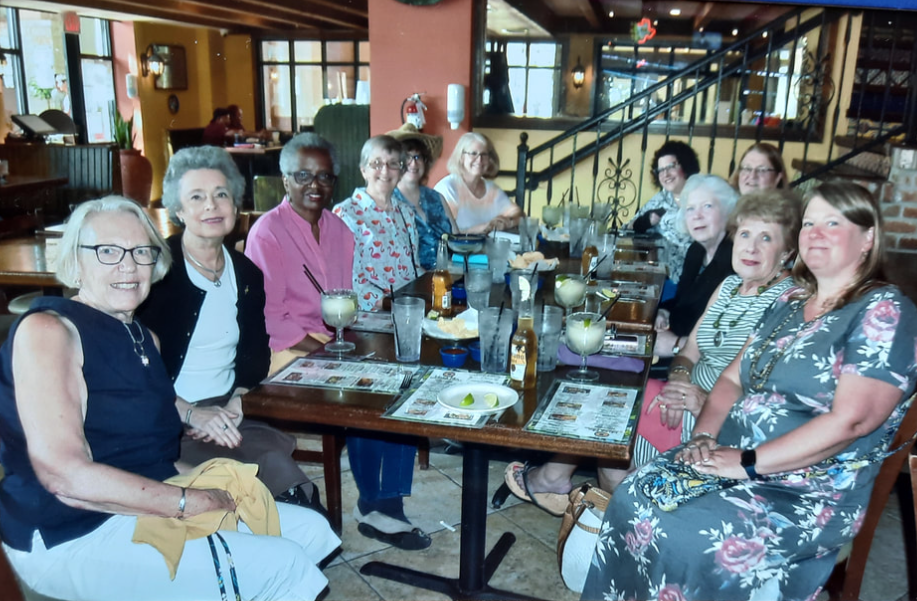 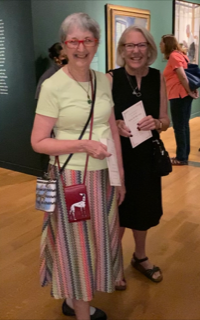 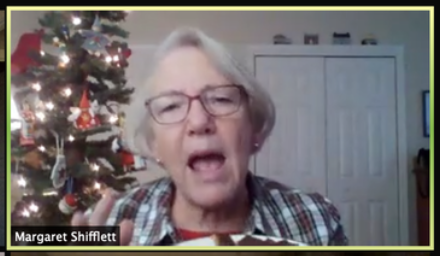 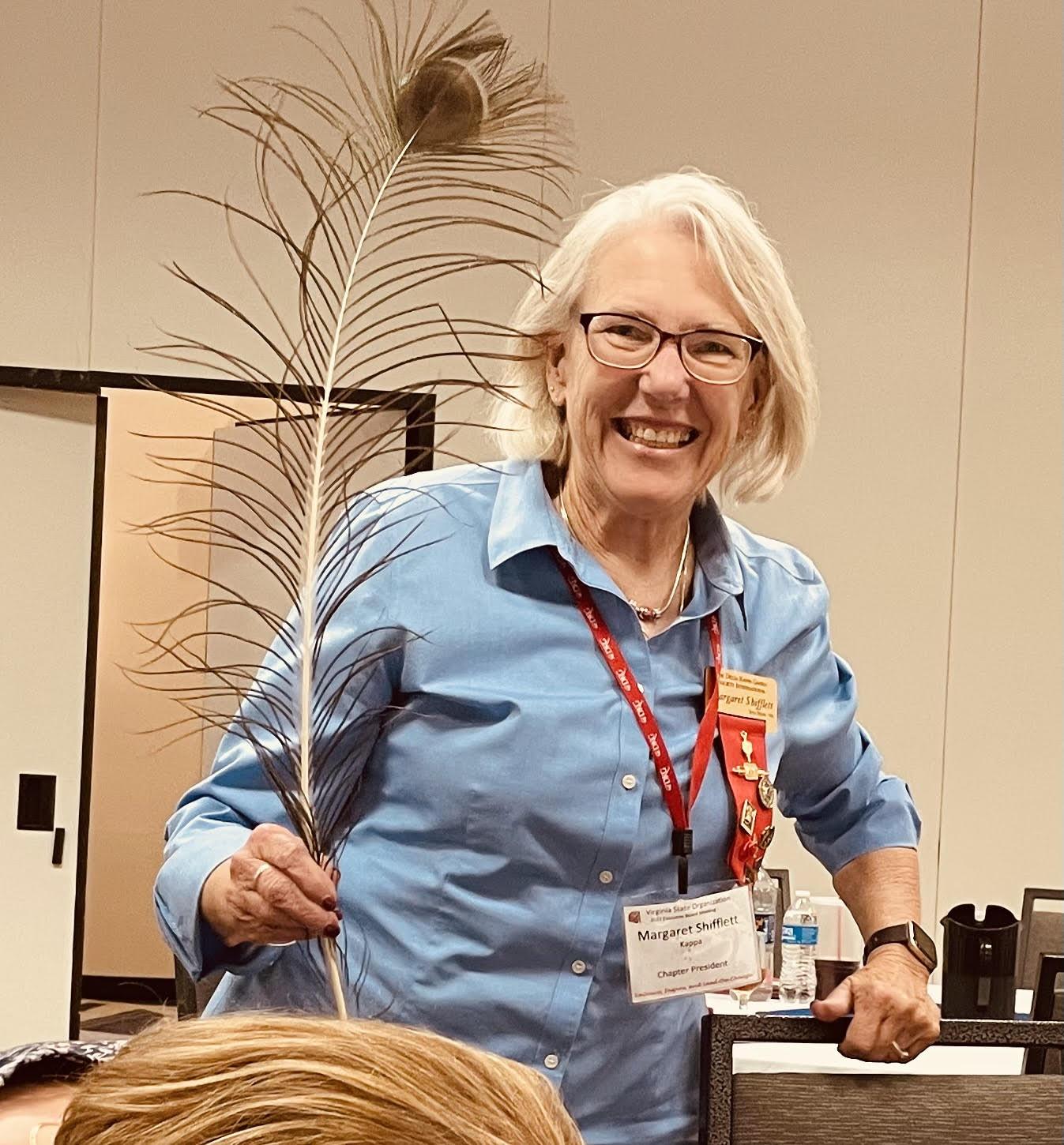